LES AIGUILLES DE BAVELLA
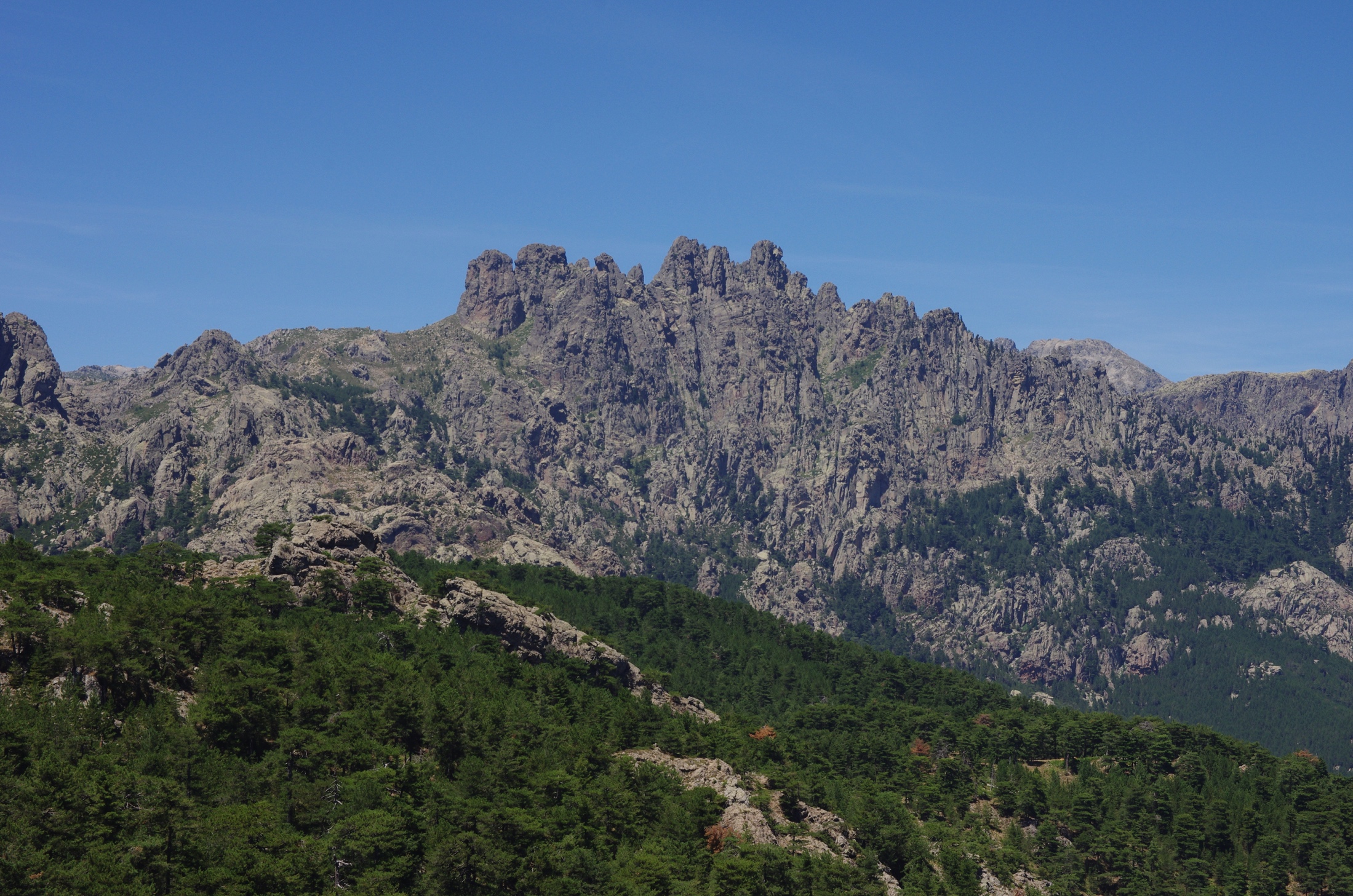 Par: Grégoire Josseaume
Section: K2
Classe:6e1
Altitude: 1855m
Localisation: Massif du Monte Incudine, Corse-du-Sud.
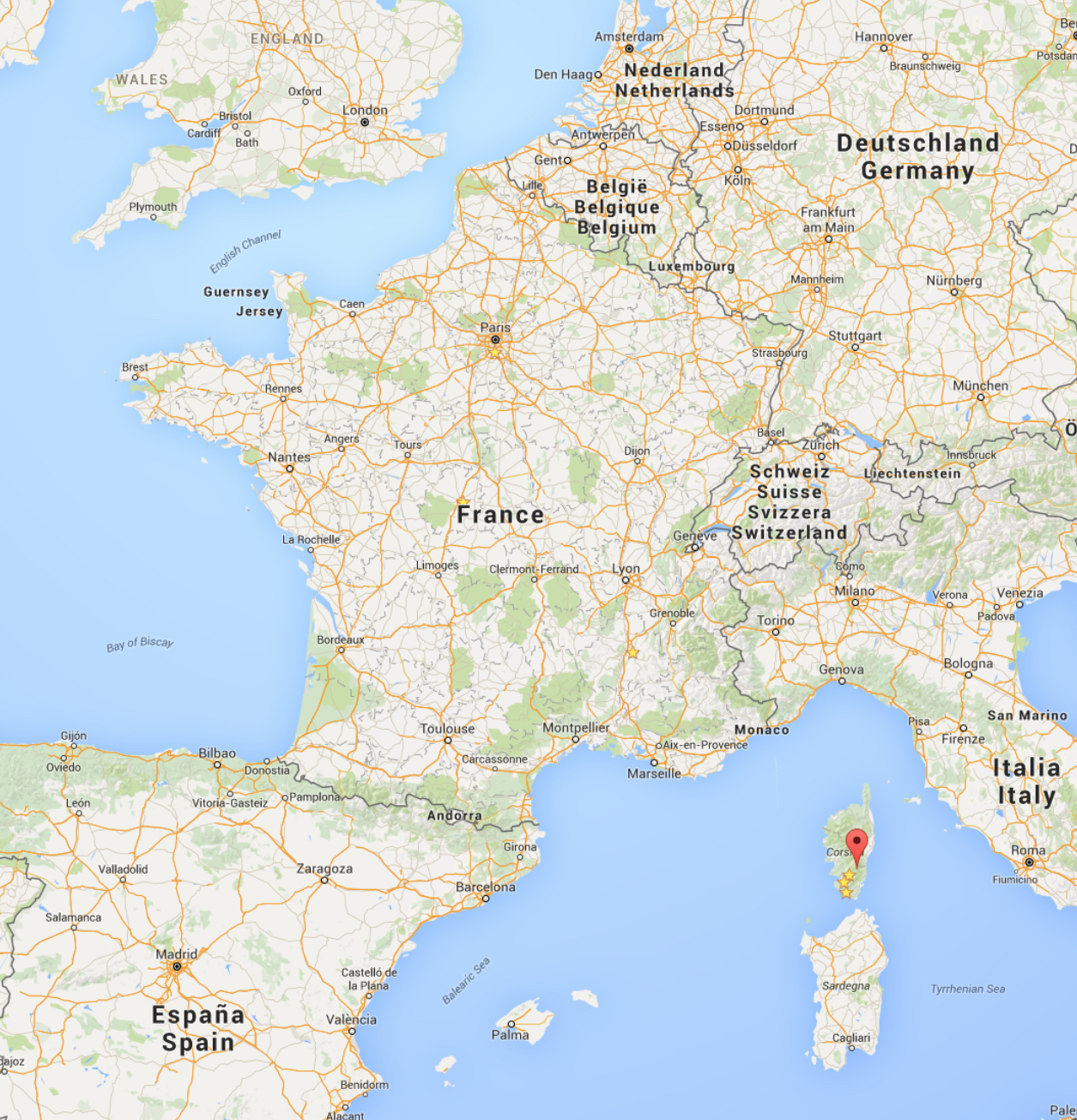 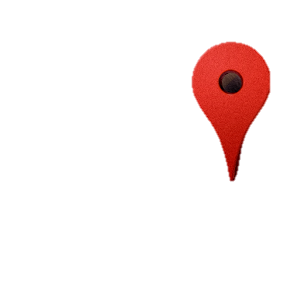 Les aiguilles de Bavella sont constituées de plus de 200 voies allant du 3c au 8b.
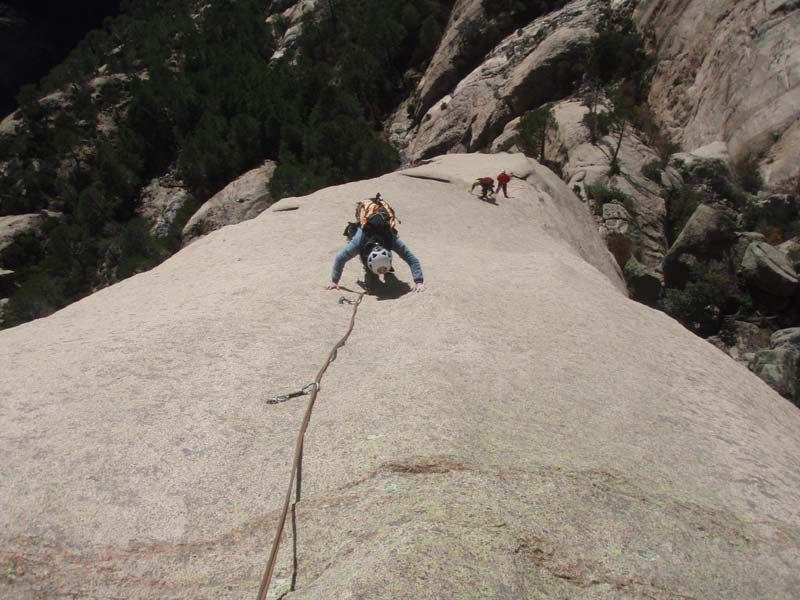 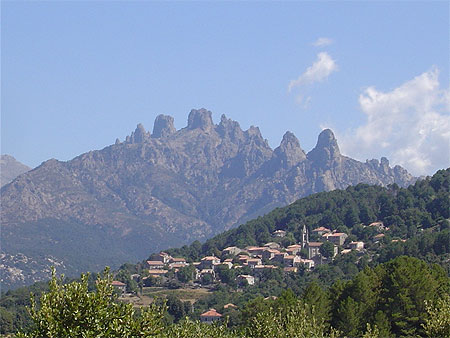 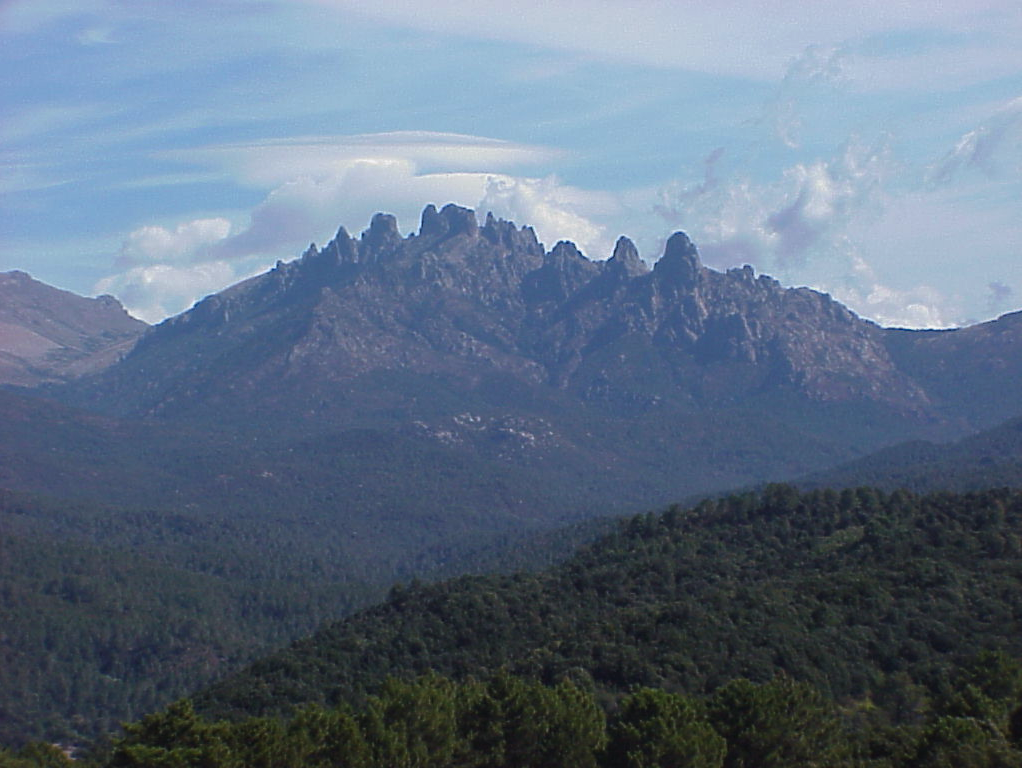 LES NOMS
LES VOIES ET GRIMPEURS
Il existe une école d’escalade à Bavella.
Les voies varient de 500 à 1800 mètres 
d’altitude.
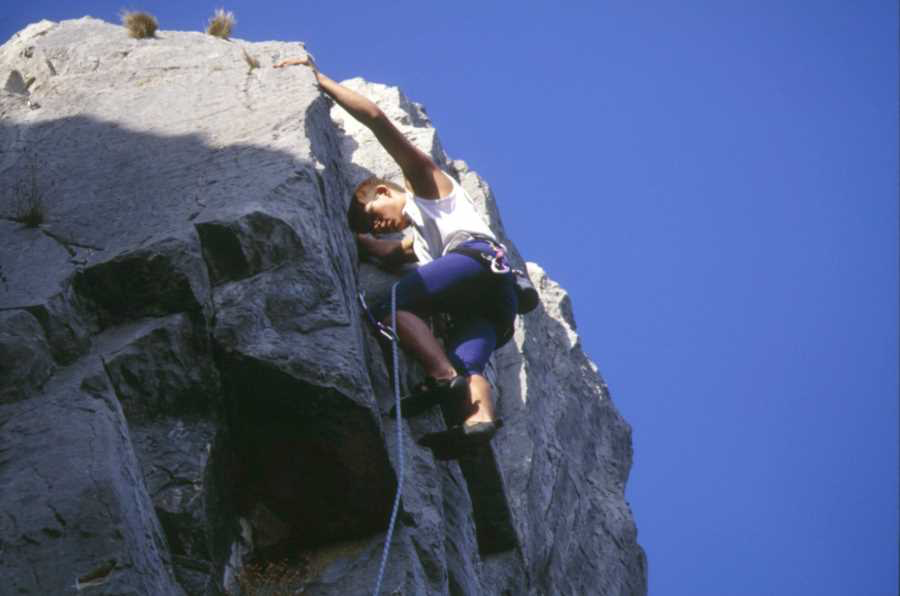 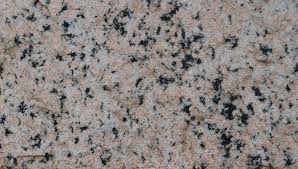 La paroi est en granite:	

Les profils: vertical, dévers, dalle:
	


Les prises: réglettes, fissures, plats:
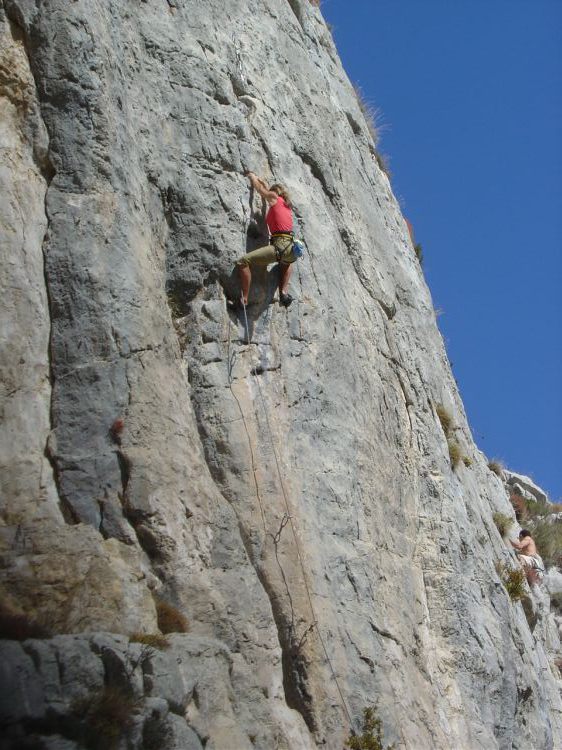 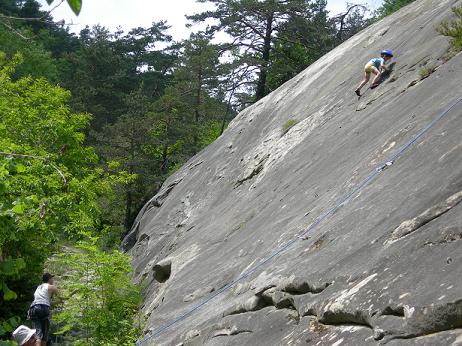 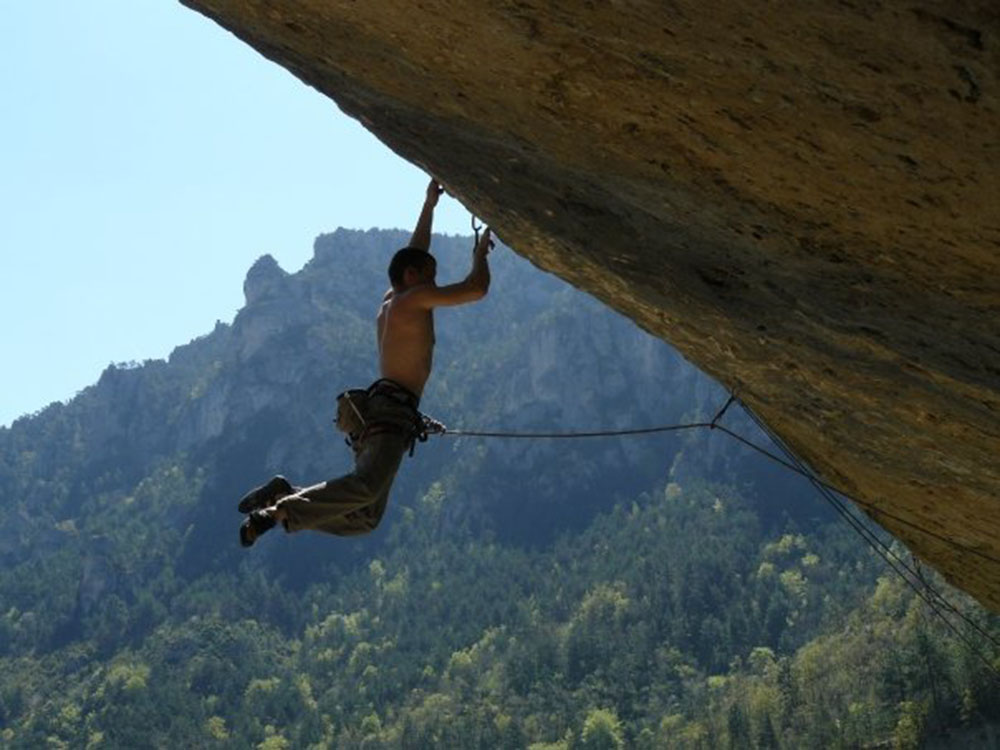 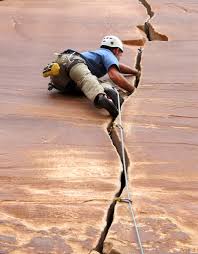 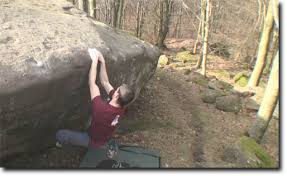 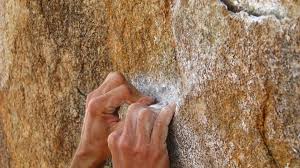 FIN
MERCI POUR
VOTRE ATTENTION!!!
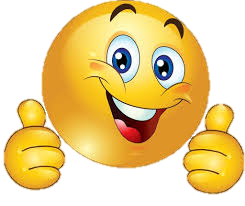 Avez-vous des 
Questions?????
Webographie
Bavella/Uspidale - Cors#176C7EC
Site d'escalade Bavella#175E2AA
Corsicatours- Vacances #175EAE8
escalade au pays du mon#175EE1E
Maps.webloc
Aiguilles de Bavella Å\#175E25A